Der Weg zur bilingualen Beschulung auf einen Blick
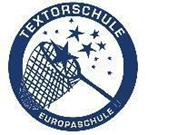 Interesse an französischer Sprache und Kultur
Schulkind 
wohnt außerhalb des Schulbezirks der Textorschule
spricht fließend Französisch
Schulkind 
wohnt im Schulbezirk der Textorschule
spricht Deutsch u. ggfs. Französisch
Eltern senden ausgefülltes Formular „Interessenbekundung bilingualer Unterricht“ an:
poststelle.textorschule@stadt-frankfurt.de
Eltern senden ausgefülltes Formular „Interessenbekundung bilingualer Unterricht“ an:
poststelle.textorschule@stadt-frankfurt.de
bis Ende Februar
Überprüfung der französischen Sprachkenntnisse des Kindes durch muttersprachlich französisch sprechende Lehrkräfte und sofortige Mitteilung der Einstufung der ausreichenden Befähigung
Überprüfung der französischen Sprachkenntnisse des Kindes durch muttersprachlich französisch sprechende Lehrkräfte und sofortige Mitteilung der Einstufung der ausreichenden Befähigung
im März
Eltern stellen einen Gestattungsantrag zum Besuch der Textorschule bei der zuständigen Grundschule
Kind verfügt über nicht ausreichende Fran-zösisch-Sprachkenntnisse
Kind verfügt über aus-reichende Französisch-Sprachkenntnisse
Spätestens 12 Wochen vor den Sommerferien
Die Anzahl der Schul-kinder übersteigt die der Schulplätze:	Losverfahren
Die Anzahl der Schulkinder übersteigt die der Schulplätze: 
	Losverfahren
Mitteilung über das Losverfahren kurz vor den Sommerferien
Positiver Losentscheid:
Genehmigung zum Besuch des bilingualen Unterrichtsangebots der Textorschule
Genehmigung zum Besuch des bilingualen Unterrichtsangebots der Textorschule
Positiver Losentscheid und vorliegender Gestattungs-antrag:

Genehmigung zum Besuch des bilingualen Unterrichtsangebots der Textorschule
Stand: 29.10.2024,
Änderungen vorbehalten